Lecture Title Name of Lecturer
Year: (Yr1)
January 2023
1
Slide title which can span across two lines of text if needed (Calibri 28pt)
Content slide for text - size (28pt)

Content slide for text - size (24pt)

Content slide for text - size (20pt)
2
Reminder to students
Register your attendance at classes with the SEAtS mobile app.
Email SMEDAttendance@dundee.ac.uk for any questions about attendance monitoring.
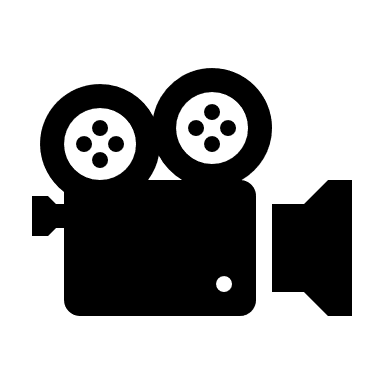 This lecture [will / will not] not be recorded.
Recordings are usually published within 2 working days.
3
Learning Outcomes
By the end of the session, students will be able to:
Describe how to use a critical… 	bullet point (20pt)
Apply the principles of…	bullet point (20pt)
Clinical Problems related to…	bullet point (20pt)
4
Notes about this template
This template has been developed to provide a consistent approach across the Medical School. It meets current University branding guidelines and should not be amended.
The colours used (eg in graphs, charts, boxes, text highlight) are the brand colours and should be used for consistency.
To replace imagery, delete the placeholders and click the ‘picture icons’ to browse for alternatives.
If you wish to add a footer to your document, please go to ‘Insert’ tab > Header & Footer, to access the settings.
The display ratio is set to 16:9 - please do not change this to 4:3 as headings and styles will no longer work. An alternative 4:3 version of this template is also available.
5
Slide for dark images only
6
Two column layout
7
Multiple content layout (3)
8
Accessibility guidelines
To make it easier for anyone with a visual impairment to access information on slides, any images or charts that are used should have Alt Text for each.
To add Alt Text right click on the image, and select “Size and Position”.  
At the bottom of the right hand side panel that opens up, there is an option for Alt Text.  The Title should be a brief description of what the image is, and the Description should be a written description of whatever the image is showing.  
For any images with embedded text, charts or figures, the description needs to contain everything that the image shows, as someone who cannot physically see the image themselves will not be able to get anything out of those slides at all, even with Accessibility software such as a screen-reader.
9
dundee.ac.uk